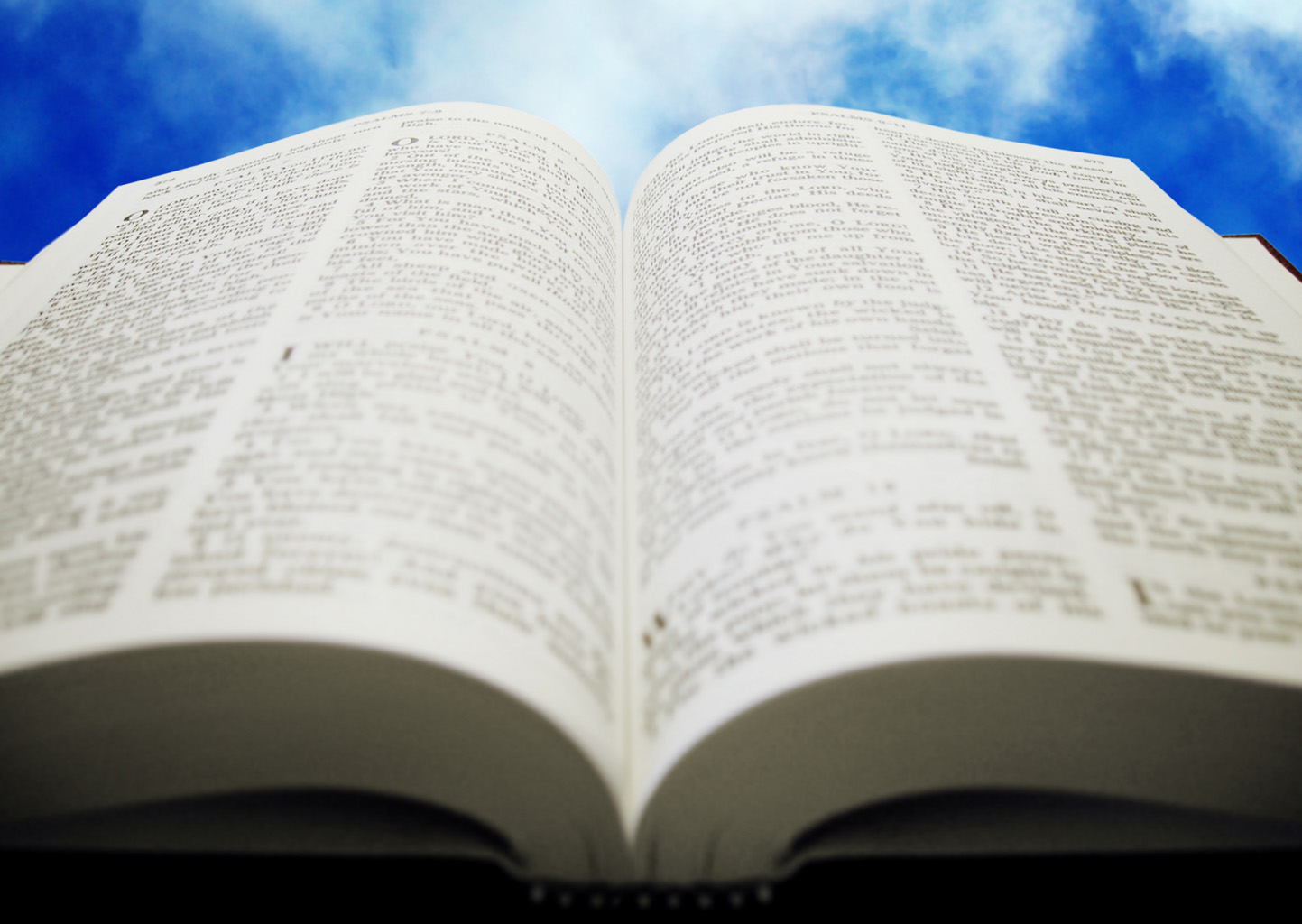 Welcome!
Sunday
Worship 		  			9:30 AM
Sunday
Bible Class (Livestream) 	 	5:00 PM
Wednesday
Bible Class 			 	7:00  PM
www.SunsetchurchofChrist.net
1 Corinthians 16:2
On the first day of the week let each one of you lay something aside, storing up as he may prosper, that there be no collections when I come.



The collection basket 
is in the foyer
Story of Jesus’ Church
Established by Jesus as the Kingdom
	Matthew 16:18-19
Framed by the Holy Spirit and Apostles
	Ephesians 2:20
Finished with the New Testament
	Jude 3
[Speaker Notes: Mt 16:18 "And I also say to you that you are Peter, and on this rock I will build My church, and the gates of Hades shall not prevail against it. 19 "And I will give you the keys of the kingdom of heaven,
Eph 2:20 having been built on the foundation of the apostles and prophets, Jesus Christ Himself being the chief cornerstone,
Jude 1:3 ¶ Beloved, while I was very diligent to write to you concerning our common salvation, I found it necessary to write to you exhorting you to contend earnestly for the faith which was once for all delivered to the saints.]
Story of Jesus’ Church
Local churches follow the pattern 

For you, brethren, became imitators of the churches of God which are in Judea in Christ Jesus. 												1 Thessalonians 2:14
[Speaker Notes: 2Ti 1:13 Hold fast the pattern of sound words which you have heard from me, in faith and love which are in Christ Jesus.
Php 3:17 ¶ Brethren, join in following my example, and note those who so walk, as you have us for a pattern.]
Story of Jesus’ Church
The New Testament warning:
Now the Spirit expressly says that in latter times some will depart from the faith, giving heed to deceiving spirits and doctrines of demons, 													1 Timothy 4:1
Story of Jesus’ Church
The New Testament warning:
Let no one deceive you by any means; for that Day will not come unless the falling away comes first…..For the mystery of lawlessness is already at work…..	 								2 Thessalonians 2:3,7
The First Denomination
At the end of the Apostolic time
	Men rose up to distort the Gospel
"For I know this, that after my departure savage wolves will come in among you, not sparing the flock. Also from among yourselves men will rise up, speaking perverse things, to draw away the disciples after themselves.” 														Acts 20:29-30
[Speaker Notes: 1Pe 3:15 But sanctify the Lord God in your hearts, and always be ready to give a defense to everyone who asks you a reason for the hope that is in you, with meekness and fear;
1Pe 3:2 when they observe your chaste conduct accompanied by fear.
1Pe 2:11 Beloved, I beg you as sojourners and pilgrims, abstain from fleshly lusts which war against the soul, 12 having your conduct honorable among the Gentiles, that when they speak against you as evildoers, they may, by your good works which they observe, glorify God in the day of visitation.]
The First Denomination
At the end of the Apostolic time
	Men rose up to distort the Gospel
	Churches were subverted into error
Remember therefore from where you have fallen; repent and do the first works, or else I will come to you quickly and remove your lampstand from its place--unless you repent. 			Revelation 2:5
[Speaker Notes: 1Pe 3:15 But sanctify the Lord God in your hearts, and always be ready to give a defense to everyone who asks you a reason for the hope that is in you, with meekness and fear;
1Pe 3:2 when they observe your chaste conduct accompanied by fear.
1Pe 2:11 Beloved, I beg you as sojourners and pilgrims, abstain from fleshly lusts which war against the soul, 12 having your conduct honorable among the Gentiles, that when they speak against you as evildoers, they may, by your good works which they observe, glorify God in the day of visitation.]
The First Denomination
At the end of the Apostolic time 
	Men rose up to distort the Gospel
	Churches were subverted into error
Soon churches of men arose
	As prophesied 
	Becoming denominations we know today
The First Denomination
[Speaker Notes: Defining a denomination
In terms of currency
In terms of math
Literal meaning
Spiritual meaning]
The First Denomination
The 1st denomination:
[Speaker Notes: 1Pe 3:15 But sanctify the Lord God in your hearts, and always be ready to give a defense to everyone who asks you a reason for the hope that is in you, with meekness and fear;
1Pe 3:2 when they observe your chaste conduct accompanied by fear.
1Pe 2:11 Beloved, I beg you as sojourners and pilgrims, abstain from fleshly lusts which war against the soul, 12 having your conduct honorable among the Gentiles, that when they speak against you as evildoers, they may, by your good works which they observe, glorify God in the day of visitation.]
The First Denomination
The 1st denomination: 1 Kings 12:25-33
	Created by a man – Jeroboam
		Unauthorized images
		Unauthorized priests
		Unauthorized sacrifices
		Unauthorized places to worship
[Speaker Notes: 1Pe 3:15 But sanctify the Lord God in your hearts, and always be ready to give a defense to everyone who asks you a reason for the hope that is in you, with meekness and fear;
1Pe 3:2 when they observe your chaste conduct accompanied by fear.
1Pe 2:11 Beloved, I beg you as sojourners and pilgrims, abstain from fleshly lusts which war against the soul, 12 having your conduct honorable among the Gentiles, that when they speak against you as evildoers, they may, by your good works which they observe, glorify God in the day of visitation.]
The First Denomination
Very similar to the worship of Jehovah
	- Days of worship
	- Name of God 
	- “House of God” 
	- Satisfied the genuine desire to worship
The First Denomination
God’s response: 1 Kings 13:1-10
	To curse the place of worship
	To curse the officers of worship
	To curse the altar of worship

POINT: God’s way or No way
Application Today
The Way of Jeroboam is denominational
	- Seeking something close to truth
Having a form of godliness but denying       its power. And from such people turn away! 							2 Timothy 3:5
[Speaker Notes: Php 4:8 Finally, brethren, whatever things are true, whatever things are noble, whatever things are just, whatever things are pure, whatever things are lovely, whatever things are of good report, if there is any virtue and if there is anything praiseworthy--meditate on these things.]
Application Today
The Way of Jeroboam is denominational
	- Seeking something close to truth
	- Lacking authority for existence
"And then I will declare to them, 'I never knew you; depart from Me, you who practice lawlessness!‘”															Matthew 7:23
Application Today
The Way of Jeroboam is denominational
	- Seeking something close to truth
	- Lacking authority for existence
	- Creating a religious world that is lost
"And because lawlessness will abound,       the love of many will grow cold.” 										Matthew 24:12
Our Determination
A lack of authority is lawlessness

Not following the pattern is lawlessness

We cannot be a denomination
The Doctrine of Christ
Hear and Believe – Acts 15:7
Confess Jesus as Lord – Romans 10:9
Repentance from sin – Acts 2:38
Baptism into Christ – Romans 6:3-5
Faithful in life – Revelation 2:10